Informační technologieJaroslav Šmarda
Informační technologie
Historie počítačů
Koncepce počítače
Procesor
Operační systém
Programovací jazyky
Historie počítačů
1833 - Angličan Charles Babage tzv."Analytical Engine" pracující s děrnými štítky
1938- německý stavební inženýr Konrád Zuse sestrojil první mechanický počítač Z1
1941 - Z3 od Konrada Zuse první reléový (zničen 1944) – dvojková soustava
1946 - americký ENIAC - desítková soustava
1952 - počítač IAS vzor pro první velkosériově vyráběný počítač IBM 701. 
1958 - v Československu první reléový počítač SAPO
1948 - poprvé předveden tranzistor, komerčně v roce 1952
Generace počítačů
Generace počítačů podle použitých součástek:






Počítače 5. generace jsou charakterizovány kvalitativně odlišnými prostředky komunikace s uživatelem, operační rychlostí a prvky umělé inteligence.
Koncepce počítače (John von Neumanna z let 1946-1952)
Počítač obsahuje:
Koncepce počítače (John von Neumanna z let 1946-1952)
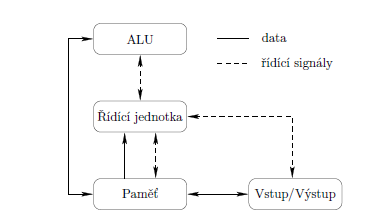 ALU
Řídící jednotka
Paměť
Vstup/výstup
Koncepce počítače: data a instrukce
Data a instrukce
jsou vyjádřeny binárně, nejsou explicitně označeny (speciálně platí i pro datové typy)
Data a instrukce
se uchovávají v jedné paměti na místech označených adresami (Podle výpisu paměti nelze poznat, jestli jde o data, či instrukce)
Koncepce platí dodnes
změna jen v počtu procesorů
Paměť počítače
Nejmenší jednotka paměti:
Bit (Binary Digit) – 0 nebo 1
Základní jednotka paměti:
Byte = 8 bitů
    0  1  0  0  1  1  1  0
    2x2x2x2x2x2x2x2     =   28   =   256 možností
Paměť počítače
4 bity (1/2 bytu)
    0  1  1  1
    2x2x2x2   =  16 možností
    šestnáctková soustava (hexadecimální)
Paměť počítače
7D 30 FF 4A

0111 1101
0011 0000
1111 1111
0100 1010
Paměť počítače
Paměť s přímým přístupem (RAM – Random Access Memory)
Všechna paměťová místa kdykoliv dostupná přes adresu
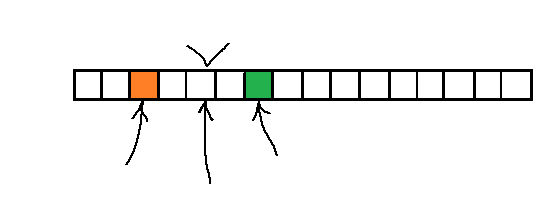 5C
Adresa: 4010
Adresa: 4014
Adresa: 4012
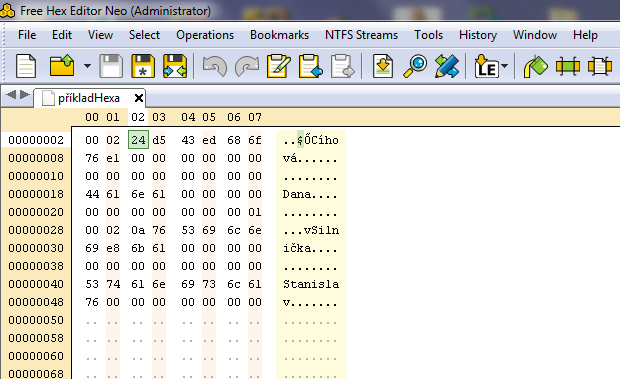 Program – posloupnost instrukcí
Předpis pro řešení úlohy
Procesor interpretuje (postupně provádí) instrukce uložené v paměti v pořadí, ve kterém jsou uloženy v paměti, pokud toto pořadí není změněno speciálními instrukcemi
Změna pořadí provádění instrukcí:
instrukce podmíněného a nepodmíněného skoku
Rozdělení instrukcí procesoru
Přesunové
mezi registry procesoru nebo mezi operační pamětí a registry
Aritmetické
sčítání, odčítání, …
Logické
log. součet, log. součin, rotace a posuvy, …
Skoku
při rozhodování, …
vstupně výstupní
pro práci s periferními zařízeními, …
Ostatní
řídicí, …
Příklady instrukcí procesoru Intel
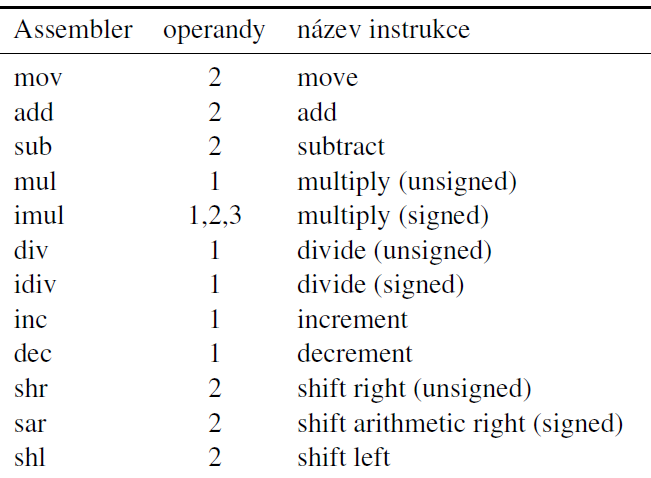 Dvě základní koncepce procesorů
CISC (Complete Instruction Set Computer)
úplná instrukční sada (Intel)
RISC (Reduced Instruction Set Computer)
redukovaná instrukční sada.
pro vykonání 80 % operací je zapotřebí cca 20% instrukcí
méně časté instrukce nahrazeny programem ze základních instrukcí
Zjednodušení procesoru, zvýšení rychlosti (A4 pro iPhone a iPad)
Procesor A5 (RISC ARM)
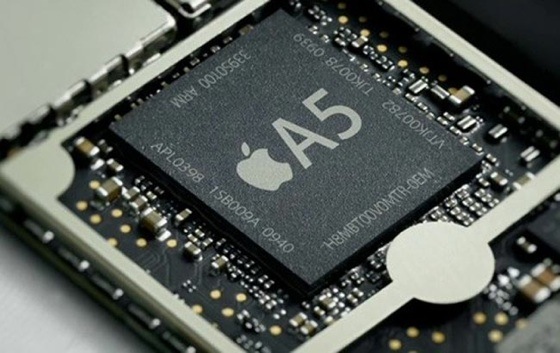 Základní deska notebooku (Intel – CISC)
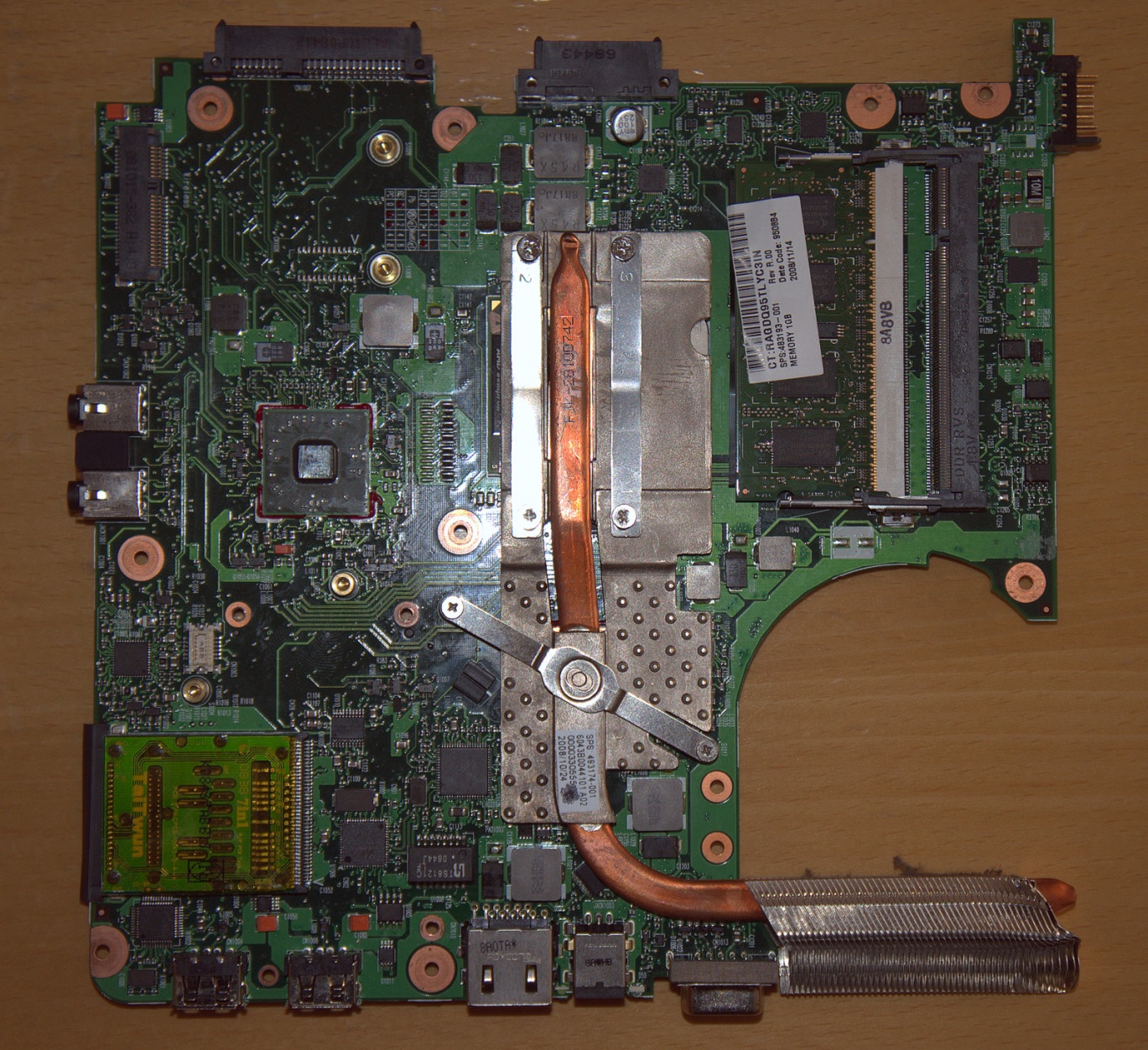 3 servery
Server se dvěma procesory (Intel – CISC)
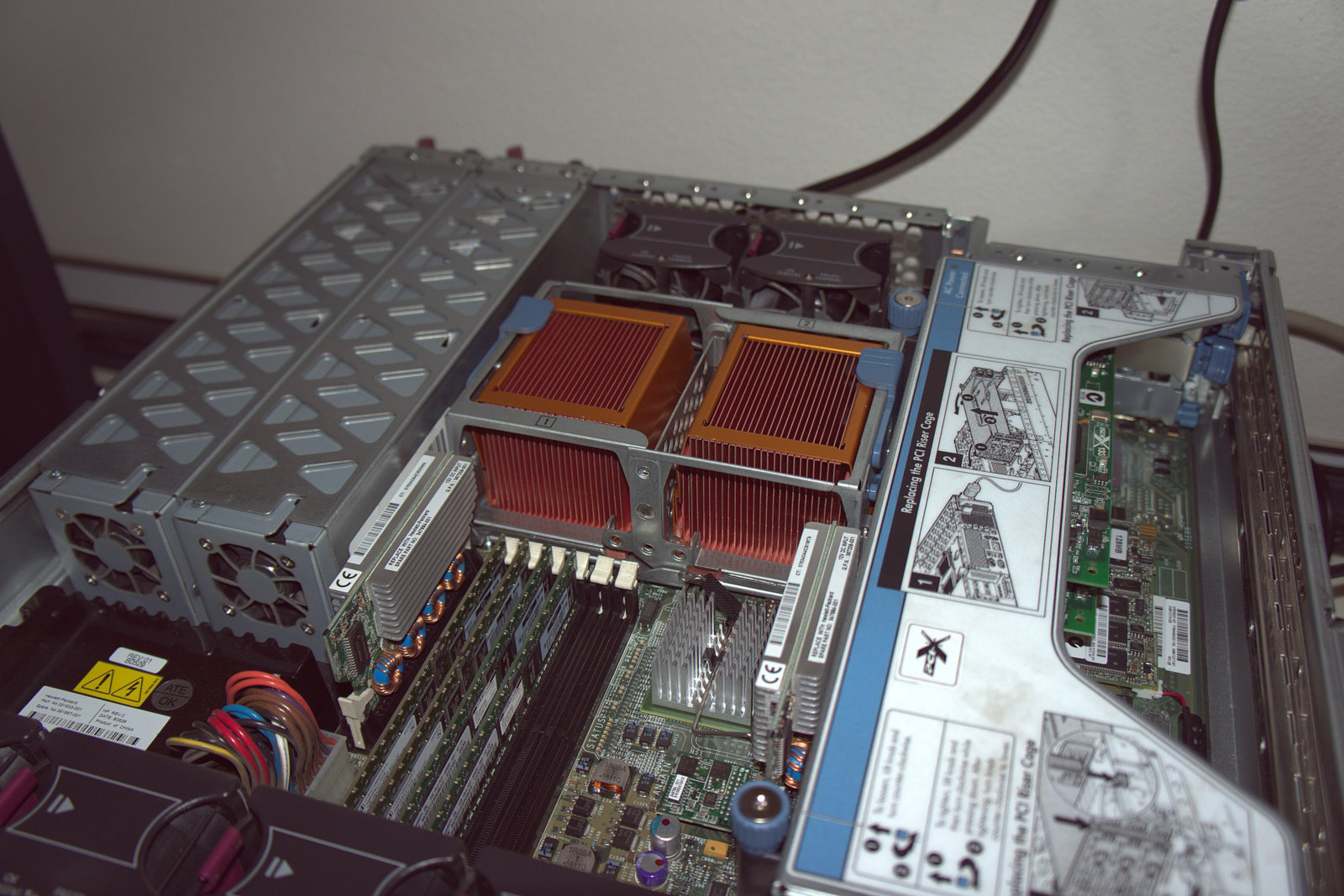 Nvidia Tegra
Operační systém
Uživatel
Aplikace
Operační systém
Hardware
Softwarová struktura počítače
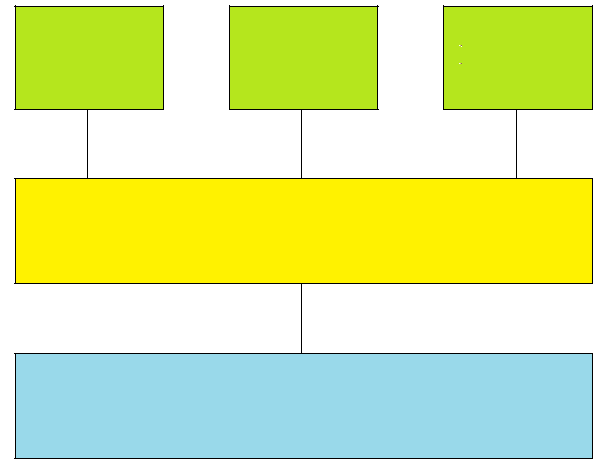 Program 1
Program 2
Program 3
Operační systém
Hardware
Systémový software – operační systém (OS)
Operační systém (OS)
prostředník mezi HW a aplikačními programy
rozhraní: 
pro hardware
pro aplikační programy
běží v každém počítači (i v iPhone)
abstrakce pro ovládání hardware (zjednodušení aplikačních programů)
Operační systém
více programů paralelně
správa zdrojů (procesor, paměť, obrazovka, klávesnice, tiskárny, další V/V zařízení)
efektivní využití hardwaru, který je k dispozici
Příklady operačních systémů
Windows 7
Linux
Android
Mac OS X
Mac iOS
Chrome OS
Aplikační programy
Aplikační program nebo aplikace:
řeší jednu nebo několik vzájemně propojených úloh
pomáhá uživateli řešit problémy reálného světa
naplňuje potřeby uživatele
Příklady: 
podnikový software, účetní software, kancelářský program, grafický program, počítačová hra
Systémový software (komponenta OS):
řídí a integruje počítačové zdroje
Výpočetní proces v počítači
posloupnost elementárních kroků s počátkem a koncem přetvářející vstupní data (vstupní parametry na výstupní (řešení)
je důsledkem vykonávání programu
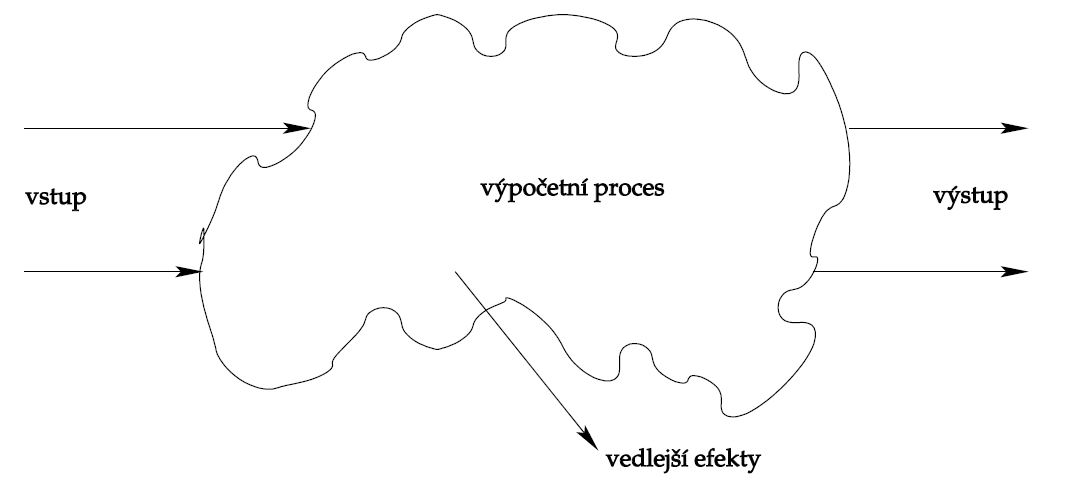 Programovací jazyky
Program
předpis s přesně daným tvarem a významem, podle kterého vzniká výpočetní proces
je pasivní entita – text
Programovací jazyk
smluvená pravidla, v souladu se kterými je program vytvořen
program je napsán v programovacím jazyku
Algoritmus
přesný návod či postup, kterým lze vyřešit daný typ úlohy
teoretický princip řešení problému
2 etapy programování
éra neprogramovatelných počítačů –jednoúčelové, program hardwarovou součástí počítače 
Například dešifrovací počítače k dešifrování šifer německého stroje Enigma
éra programovatelných počítačů –univerzální počítač
Prvním byl Z3
Programovací jazyky
nižší
přímá vazba na hardware => plné využití počítače
žádné prostředky abstrakce => zdlouhavé programování,  chyby,  které se špatně opravují
vyšší
není přímá vazba na hardware
vyšší prostředky abstrakce=>efektivnější programování, méně chyb
Nižší programovací jazyky
Kódy stroje
nejstarší, de facto sekvence jedniček a nul



Assemblery
pro zápis instrukcí použity mnemotechnické zkratky
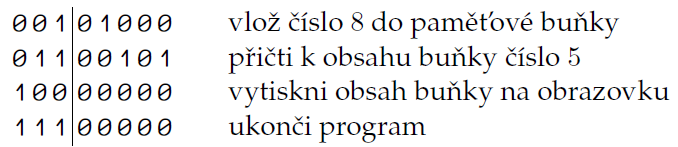 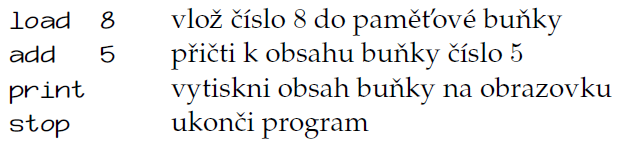 Nižší programovací jazyky
Bajtkódy
Bajtkódy (anglicky bytecode) lze chápat jako jazyky stroje pro virtuální procesory (nejsou hardwarové, ale softwarové)
Vyšší programovací jazyky
Nejsou vázány na konkrétní hardware
Historie:
FORTRAN (1953)
ALGOL (1958)
COBOL (1959)
Vyšší programovací jazyky
PASCAL
původně pro výuku, strukturované programování
C
Unix
Java
Internet
C++
Objective C
Apple
C#
Windows .NET
Python
Basic
Překladač (generátor kódu)
Počítač uživatele programu
Počítač vývojáře programu
Pascal, 
C, 
C++, 
Objective C
Překladač (interpret)
Počítač uživatele programu
Počítač vývojáře programu
proces
Basic, 
Java (JVM Java Virtual Machine), 
Javascript,
Python
Syntax a sémantika programu
Dva úhly pohledu na programy:
Syntax
způsob nebo tvar, ve kterém se programy zapisují
soubor přesně daných pravidel definujících, jak zapisujeme programy v daném programovacím jazyku
Sémantika
význam programu
Program: Hello World!
V jazyce Pascal:

program HelloWorld;
begin
  writeln('Hello World');
end.
V jazyce Python:

print "Hello, World!"
Program: Hello World!
V jazyce Java:
public class HelloWorld {
  public static void main (String[] args) {
      System.out.println("Hello, world!\n");
  }
}
V jazyce C:
#include <stdio.h> 
main() { 
	 printf ("Hello World!\n"); 
}
Program: Hello World!
V jazyce Objective C:
#import <stdio.h> 
int main ( int argc, const char *argv[] ){ printf( "hello world\n" ); 
	return 0; 
}
Syntax a sémantika
Syntaktická chyba je chybou v zápisu programu:
printf ("Hello World!\n);
Sémantická chyba je chybou ve významu programu:
a= 10;b=0;c=a/b;